ENGLISH CLASS
WEEK 15
BEFORE WE START
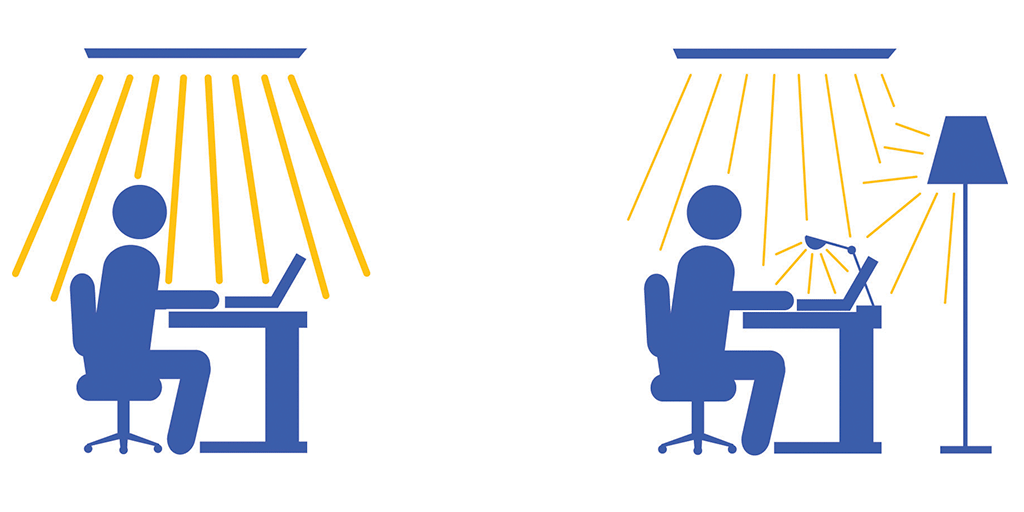 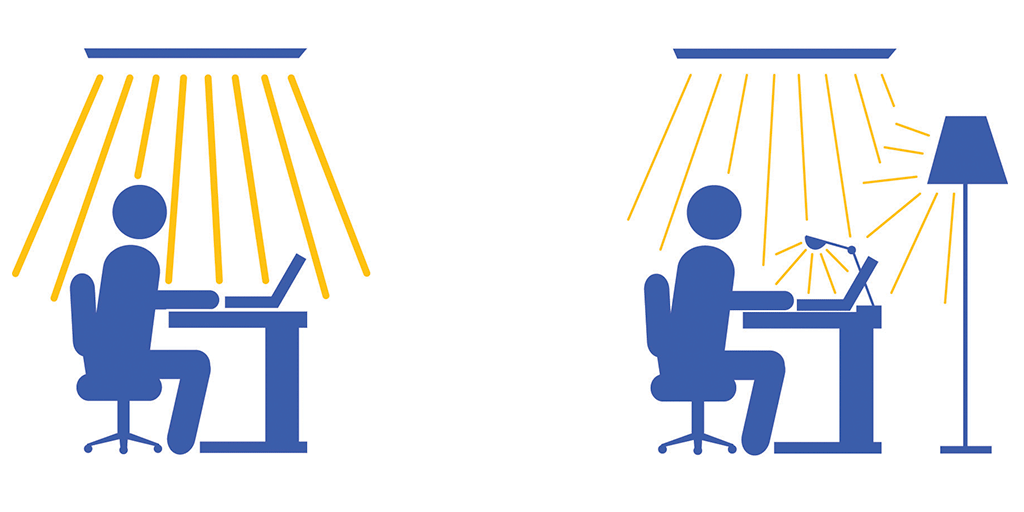 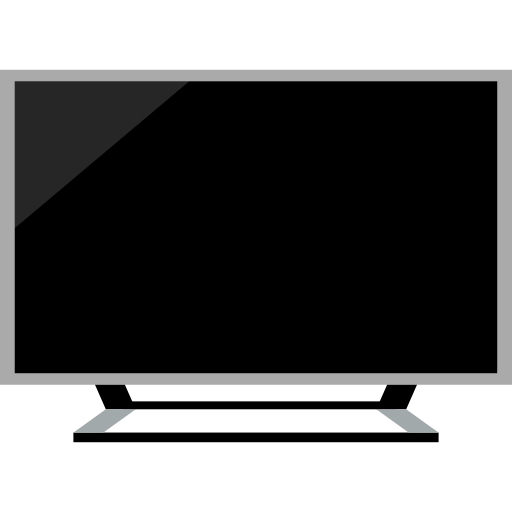 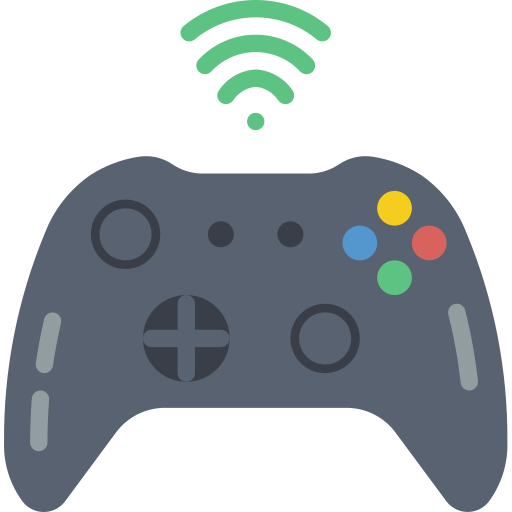 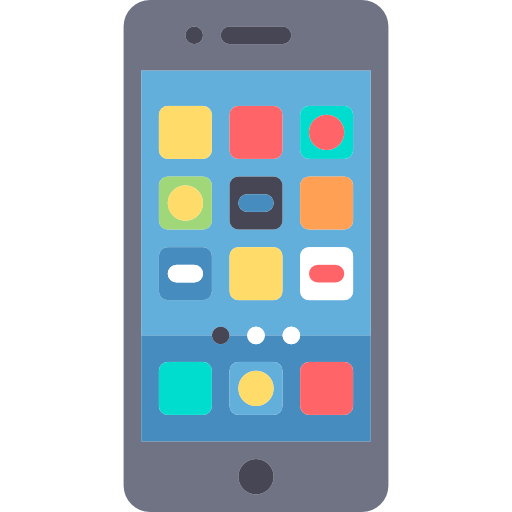 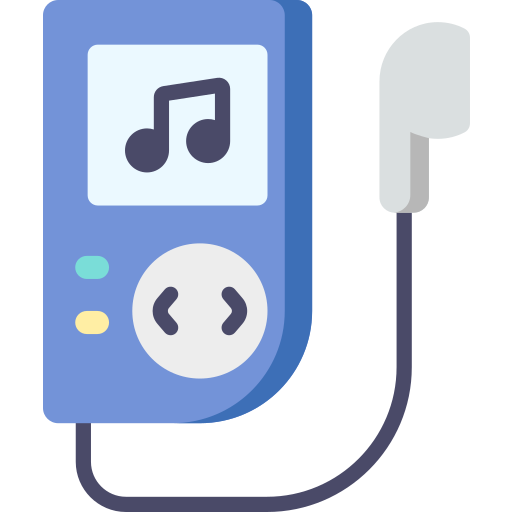 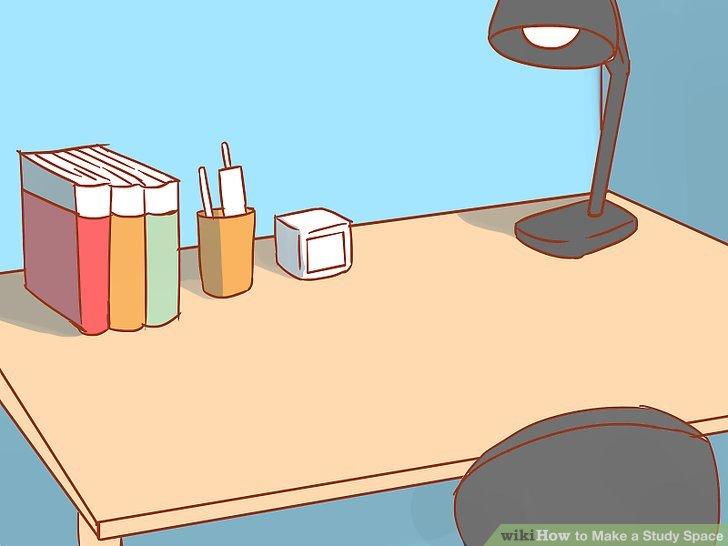 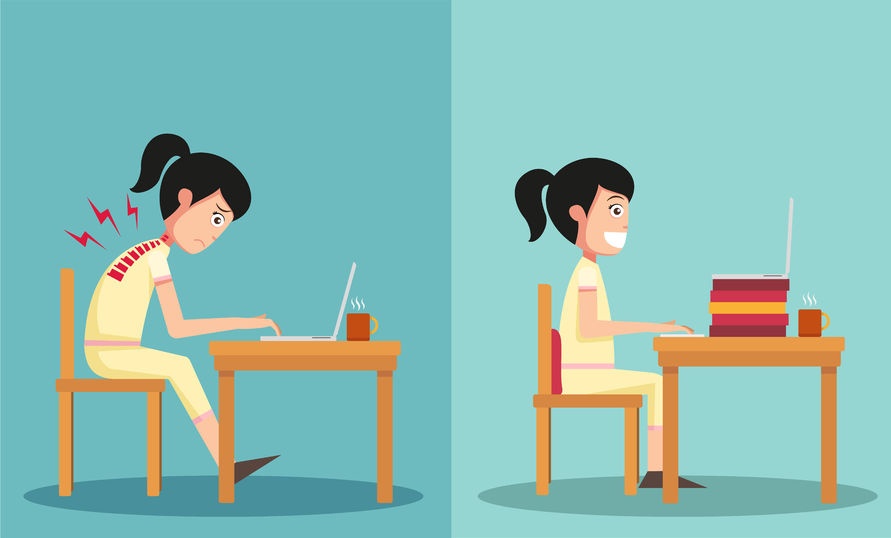 OBJETIVO!
Identificar y nombrar animales de la jungla en inglés usando vocabulario.
TABLE OF CONTENTS
01
03
02
INICIO
DESARROLLO
CIERRE
Revisar el nombre de los animales
Ejercicios
Identificar animales
Inicio
01
Mira la siguiente imagen. ¿Cuál No es un animal de jungla?
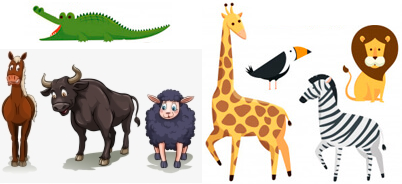 Mira la siguiente imagen. ¿Cuál No es un animal de jungla?
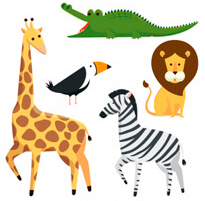 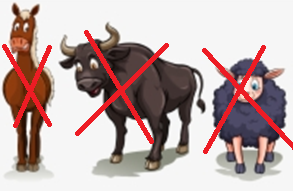 ANIMALS
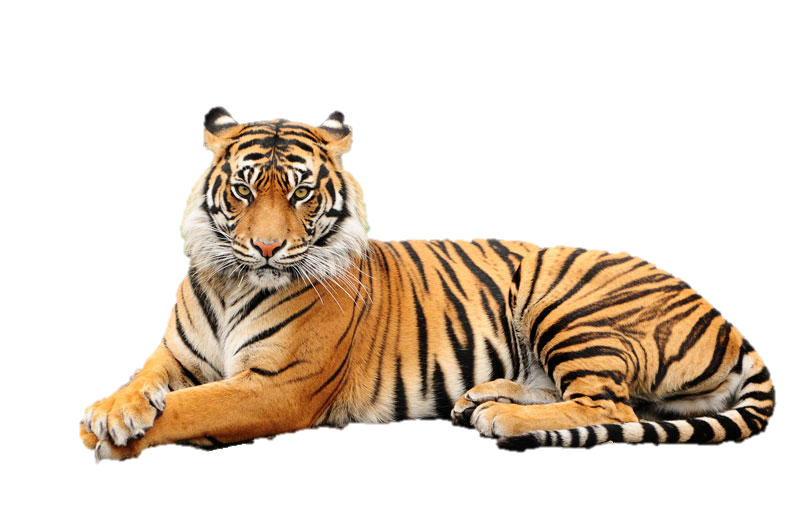 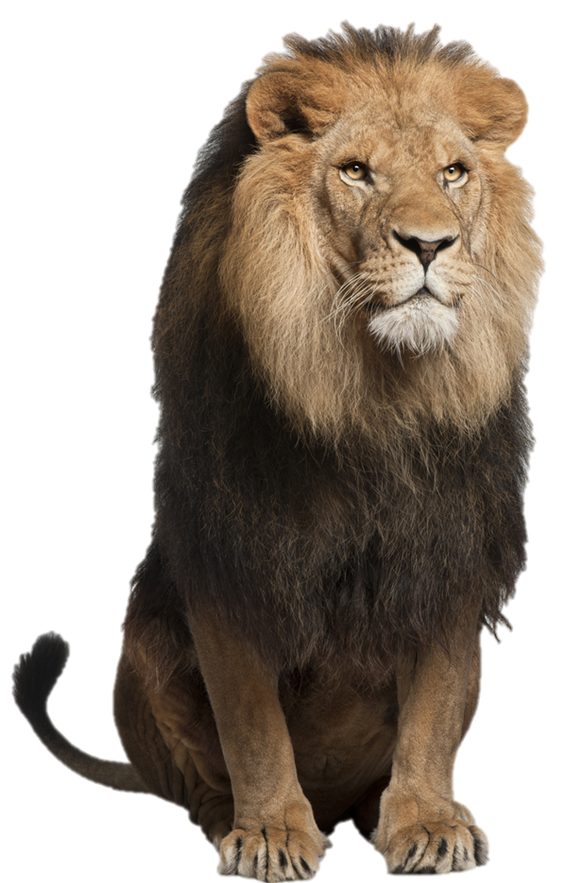 lion
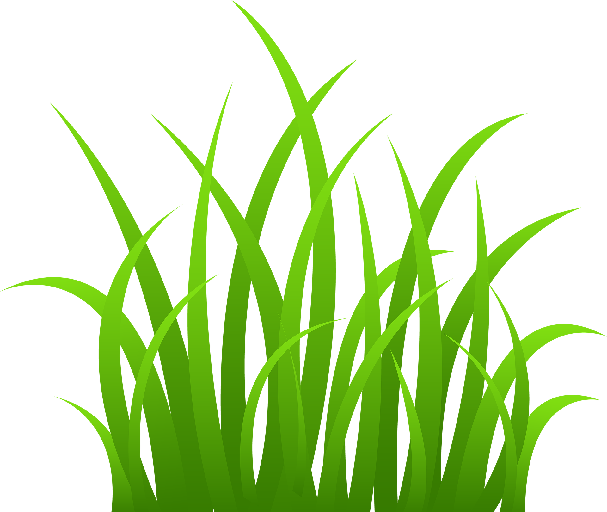 snake
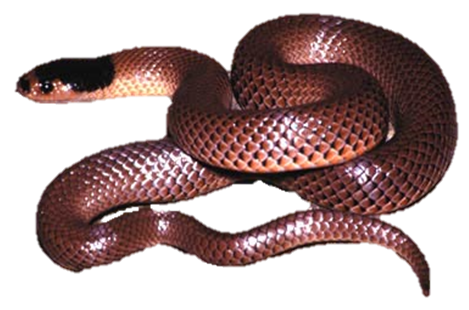 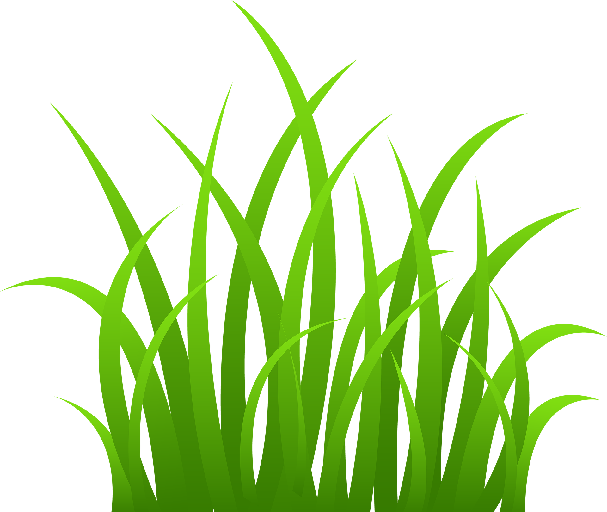 zebra
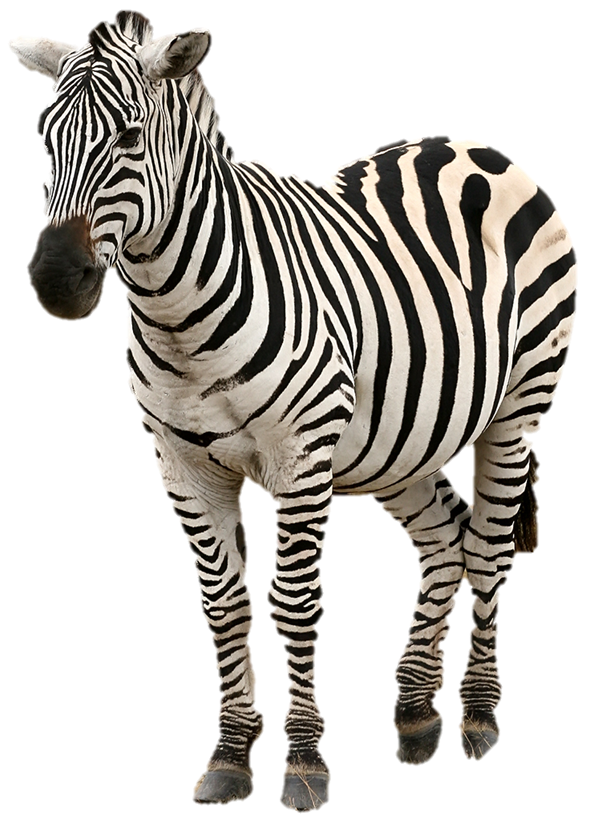 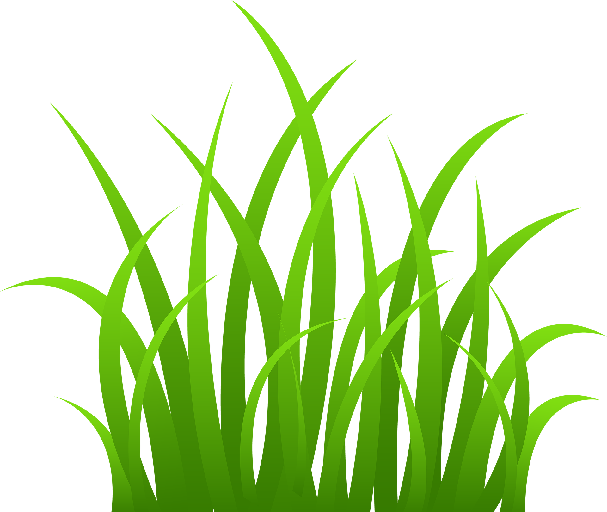 elephant
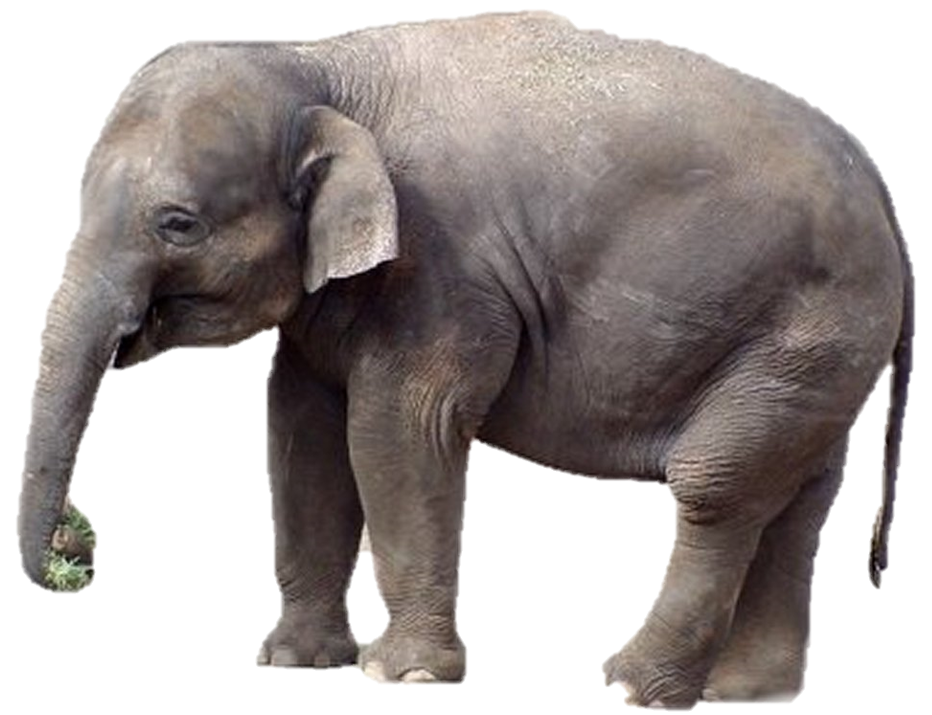 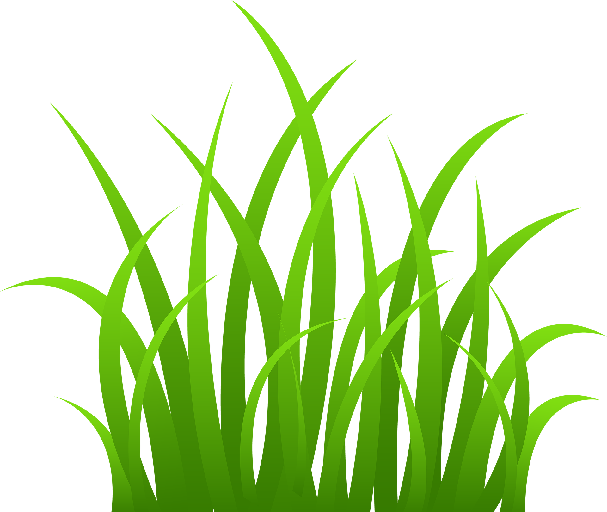 tiger
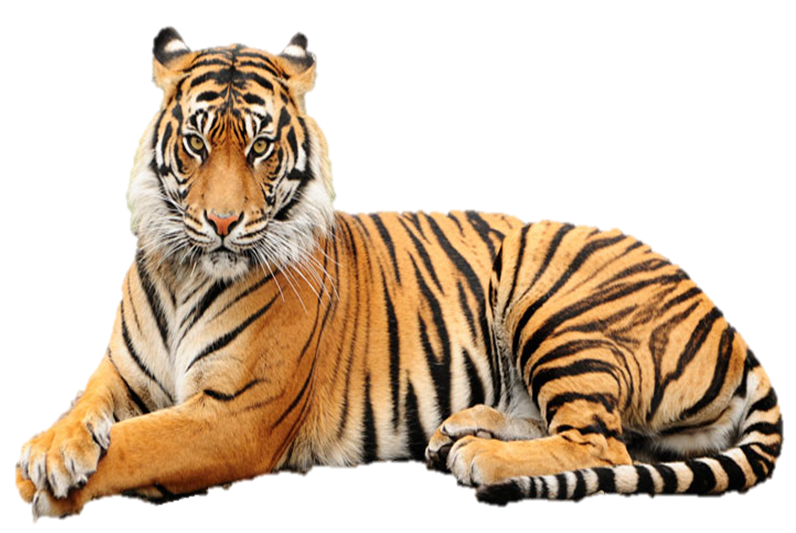 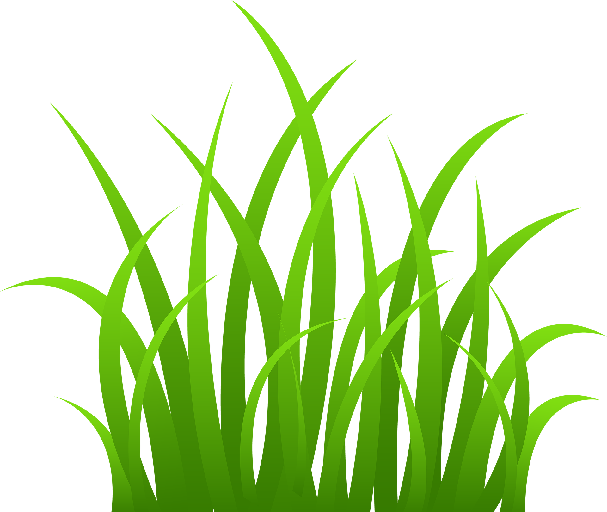 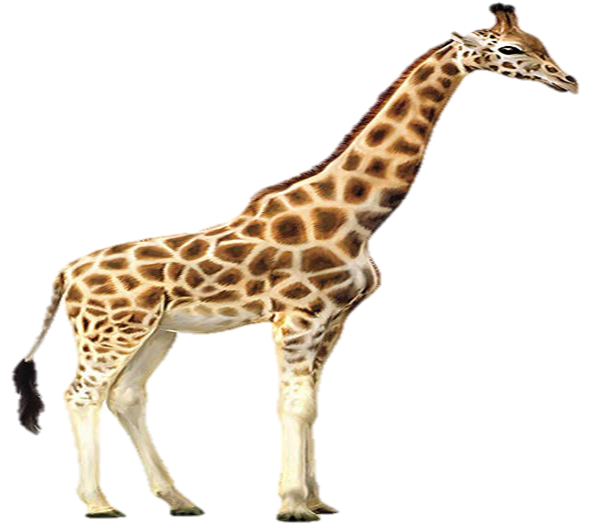 giraffe
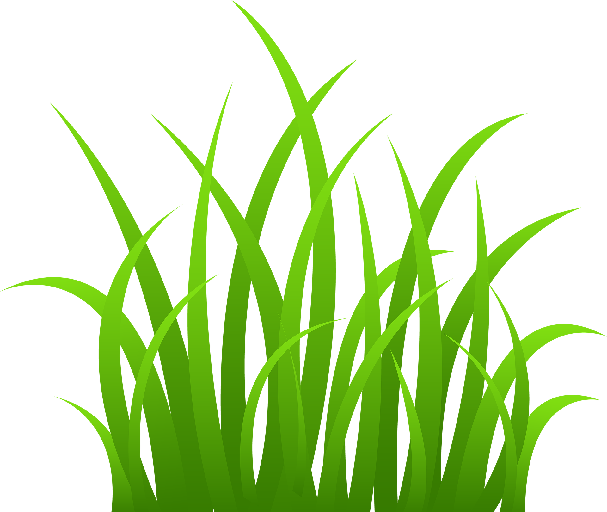 monkey
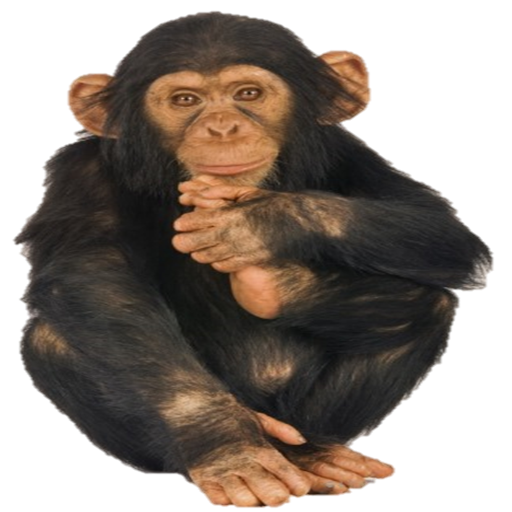 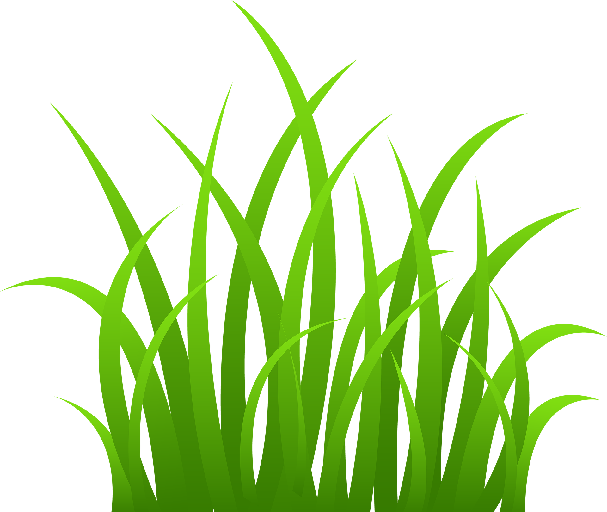 parrot
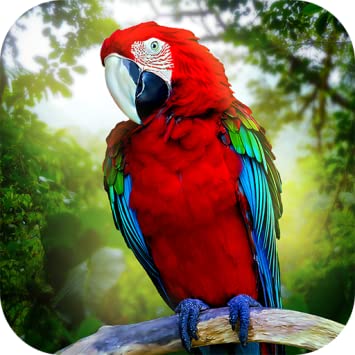 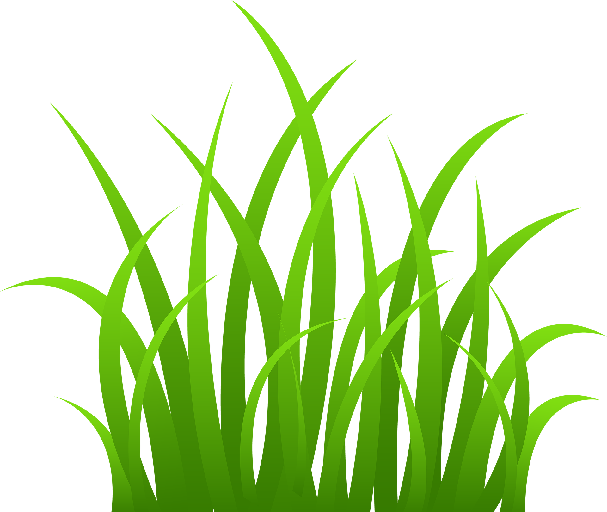 LET’SPRACTICE
02
DESARROLLO
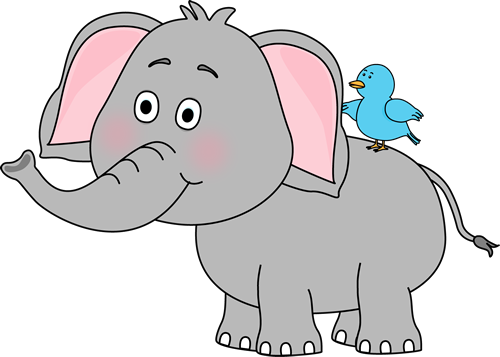 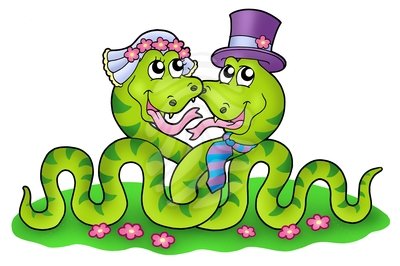 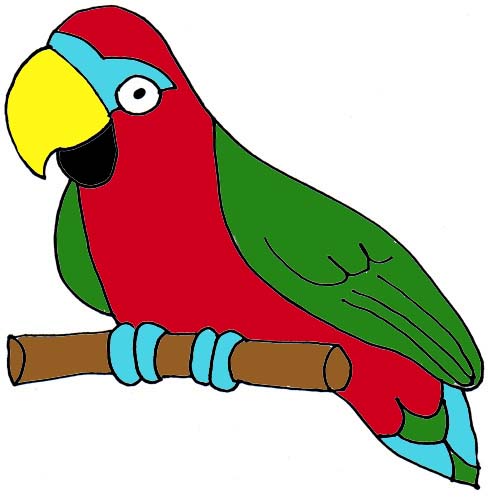 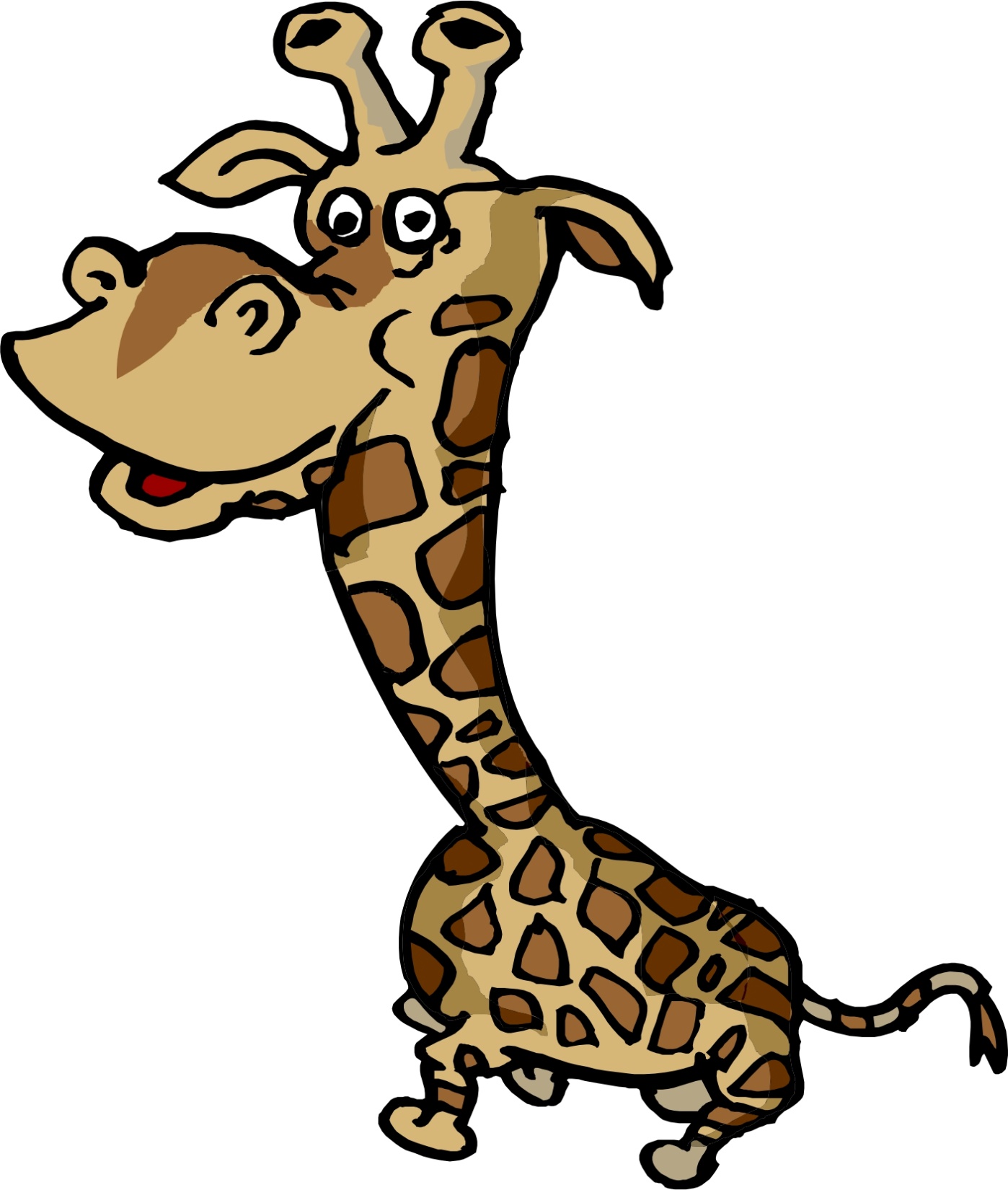 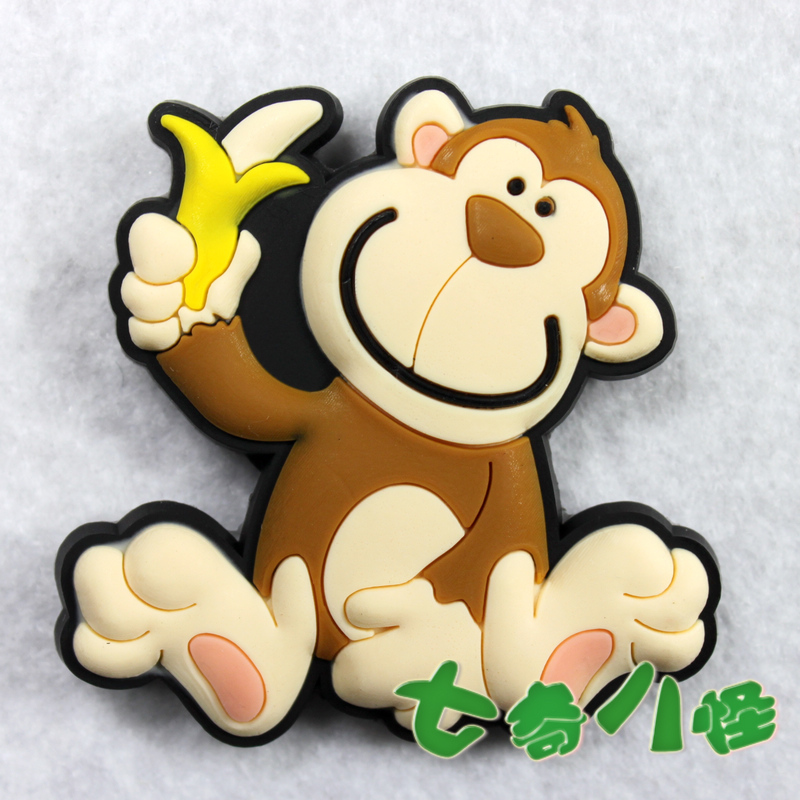 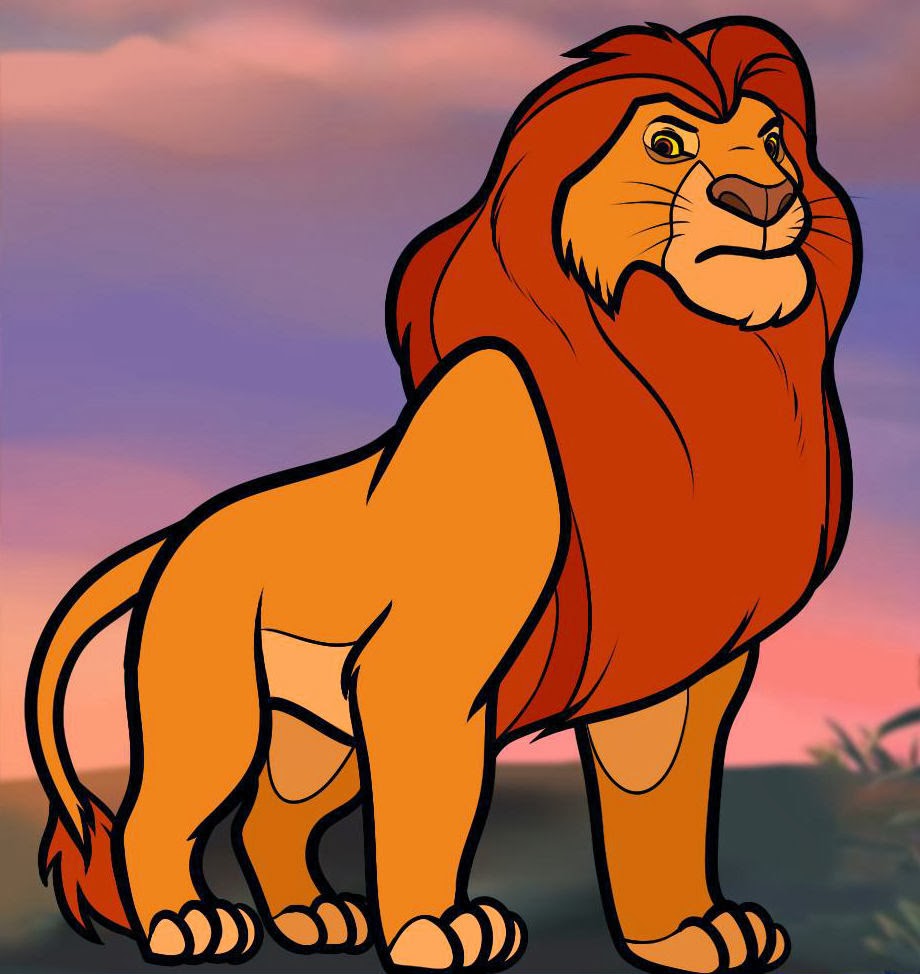 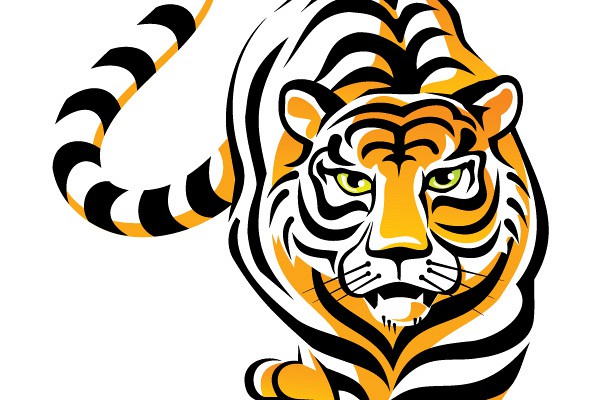 AWESOME WORK
MATERIALS
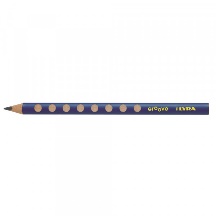 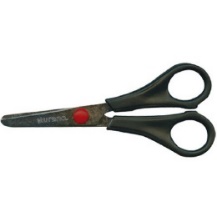 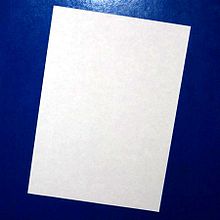 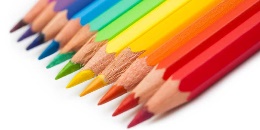 INSTRUCTIONS
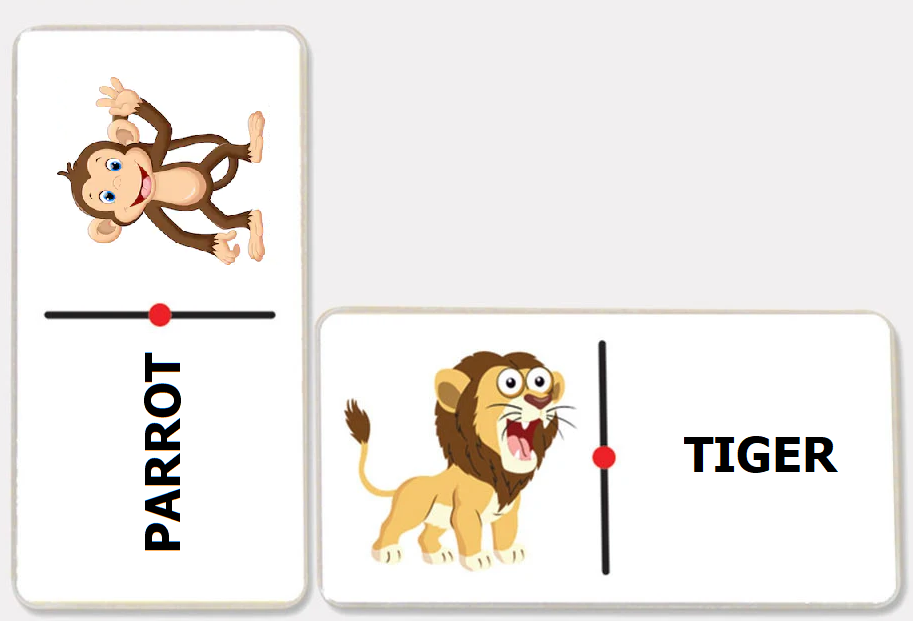 03
CIERRE
Is it a LION?
Yes 
 
No
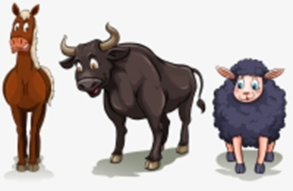 Is it a LION?
Yes 
 
No
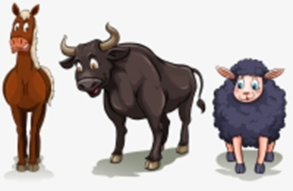 Is it a PARROT?
Yes 
 
No
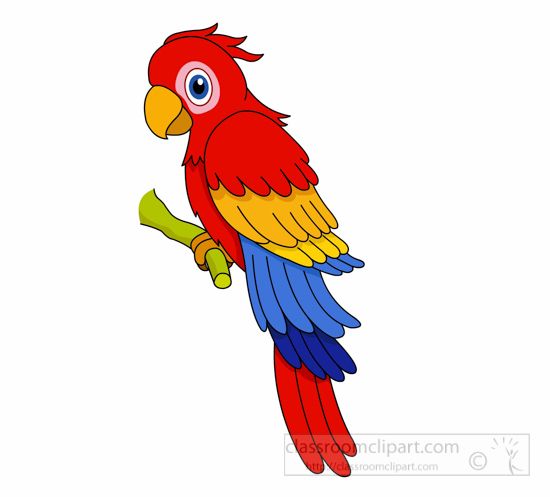 Is it a PARROT?
Yes 
 
No
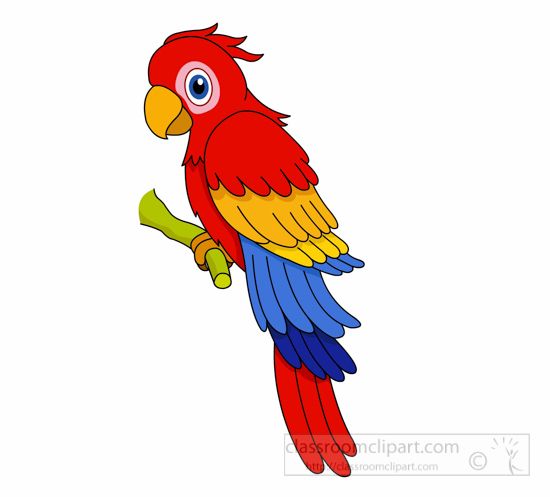 Good job!
No olvides enviarme la foto o video del trabajo que realizaste hoy
+569  33009617